National Department of Health
SEXUAL  REPROUCTIVE HEALTH AND RIGHTS CONSULTATIVE MEETING 


Dr M PHALANNDWA
ACTING DIRECTOR: MCWH & NUTRITION
KWAZULU-NATAL PROVINCE

27-28 October 2019
KZN BEST PRACTICES
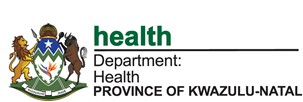 Best Practice: Pap Drive 2018 and Pap Drive PLUS 2019
Objective
Increasing access to contraceptive methods and integrated reproductive health  services e.g. HIV, STI & male circumcision  to institutions of higher learning (TVET’s, Universities) to prevent unsafe TOP’s and abandoned babies  observed in KZN
Best Practice: Lessons learnt
Activation campaigns are a good way of raising community awareness, improving skills of reproductive health nurses, and has a ripple effect on other districts which can easily implement similar projects thus increasing coverage in a short space of time